Séparations, purification et contrôle de pureté
Niveau : Lycée
Prérequis
Nomenclature des fonctions chimiques
Notions de densité, miscibilité, solubilité
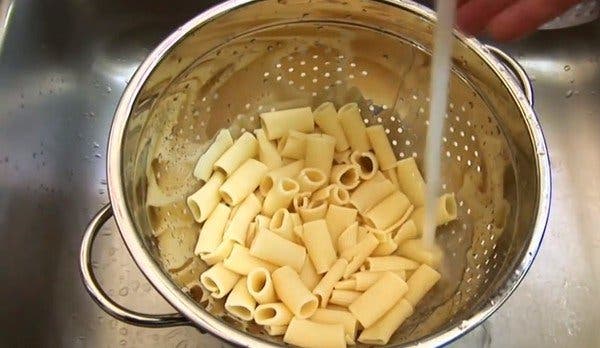 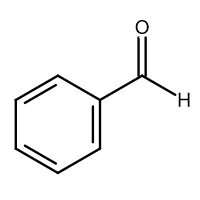 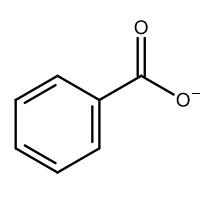 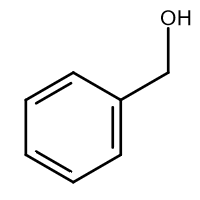 Réaction de Cannizaro
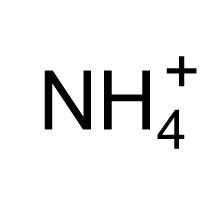 K+,OH-
2
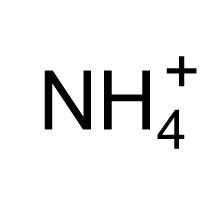 Aldéhyde
Anion benzoate
Alcool
Potasse
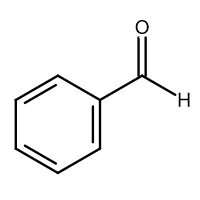 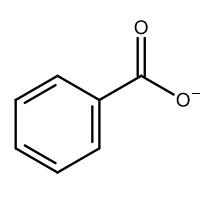 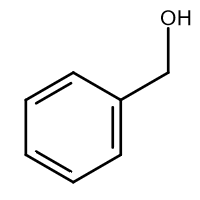 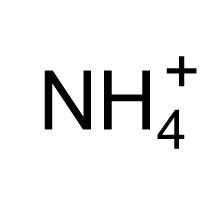 K+,OH-
2
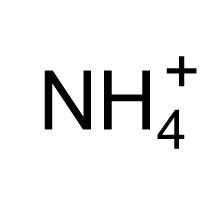 Aldéhyde
Anion benzoate
Potasse
Alcool
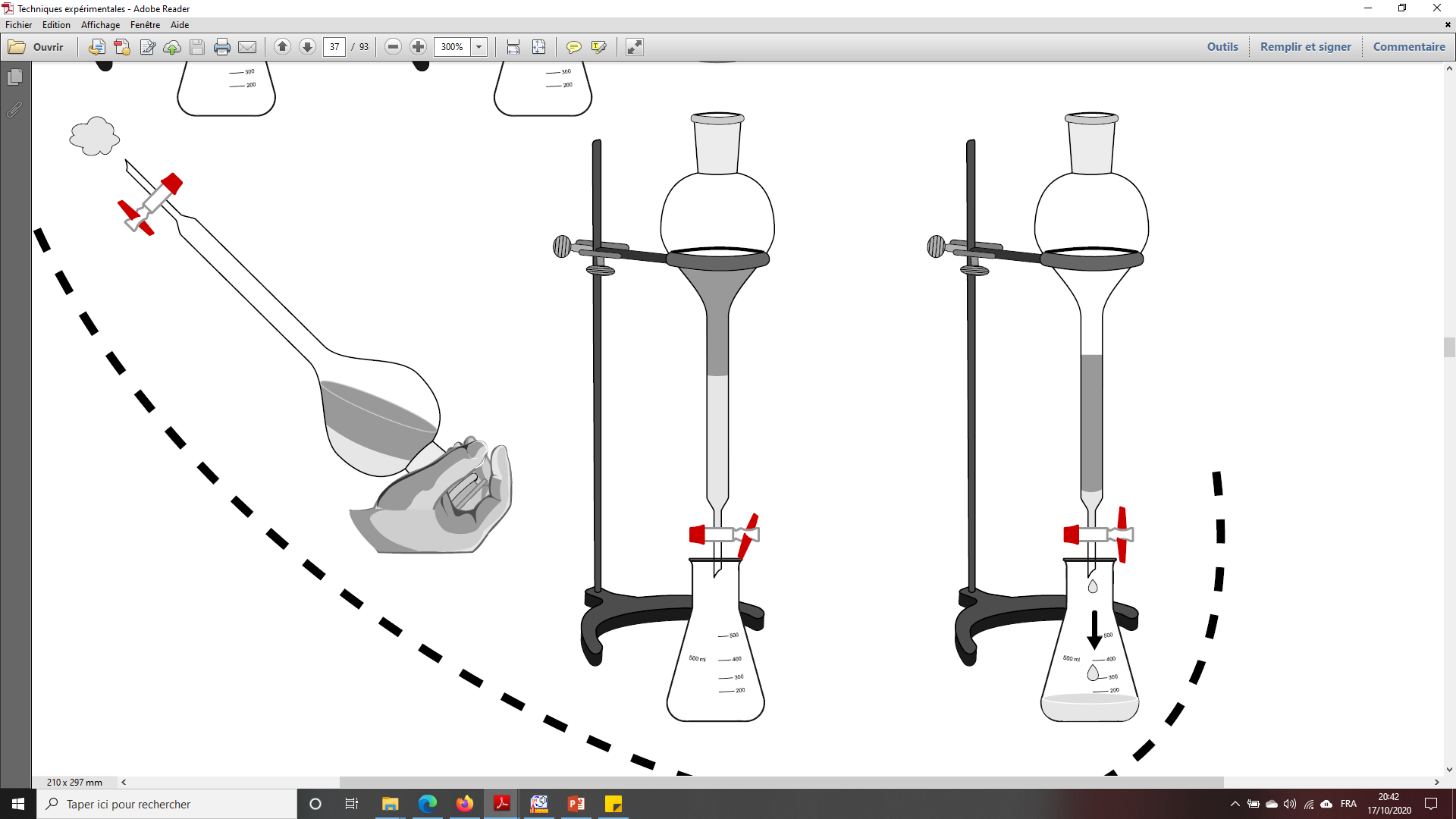 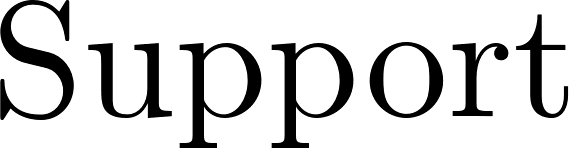 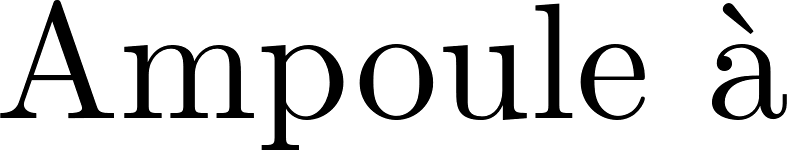 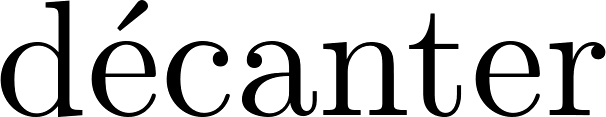 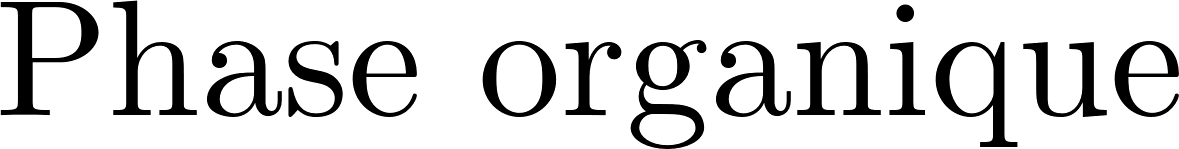 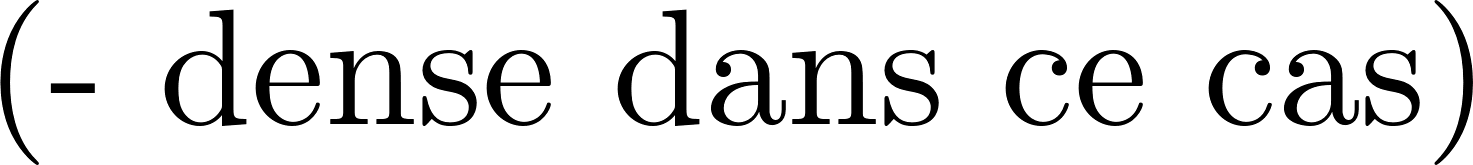 Extraction
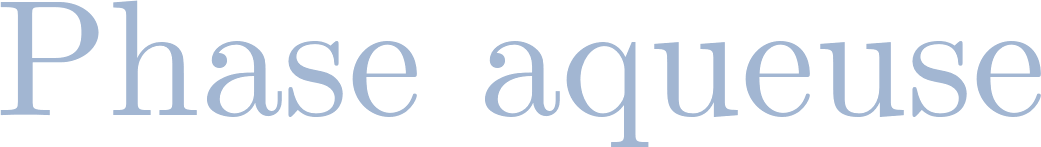 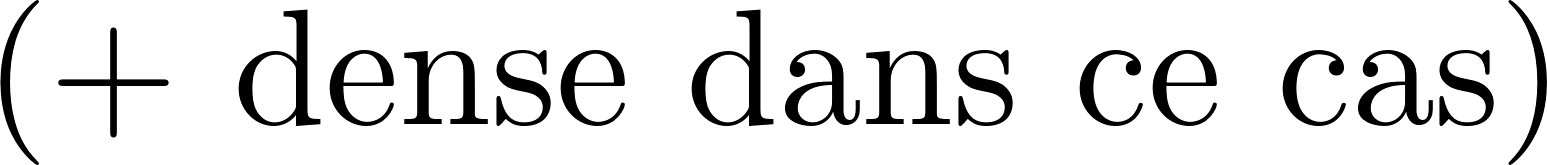 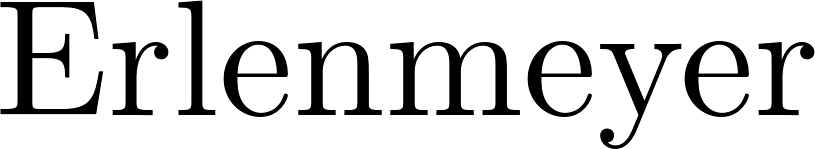 Distillation : évaporateur rotatif
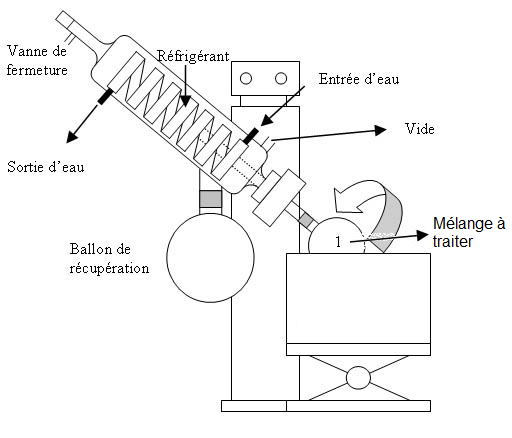 Filtration sur Büchner
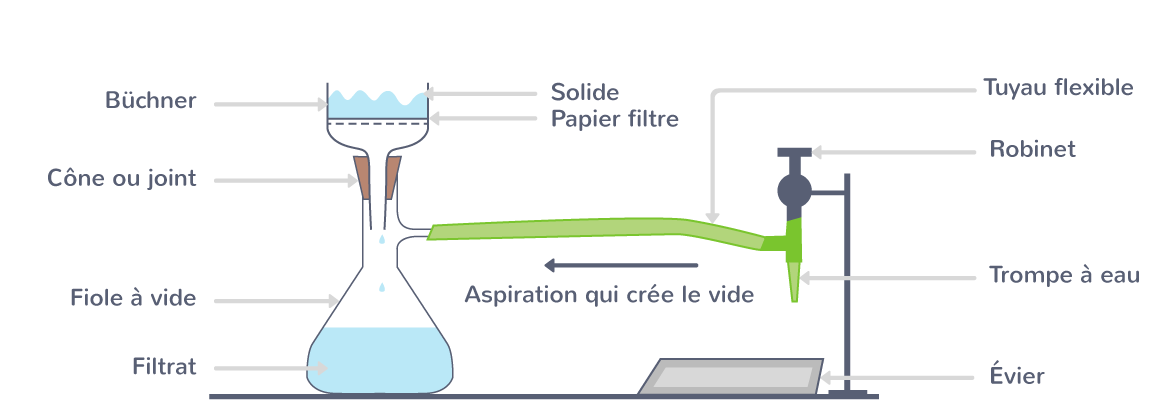 Recristallisation
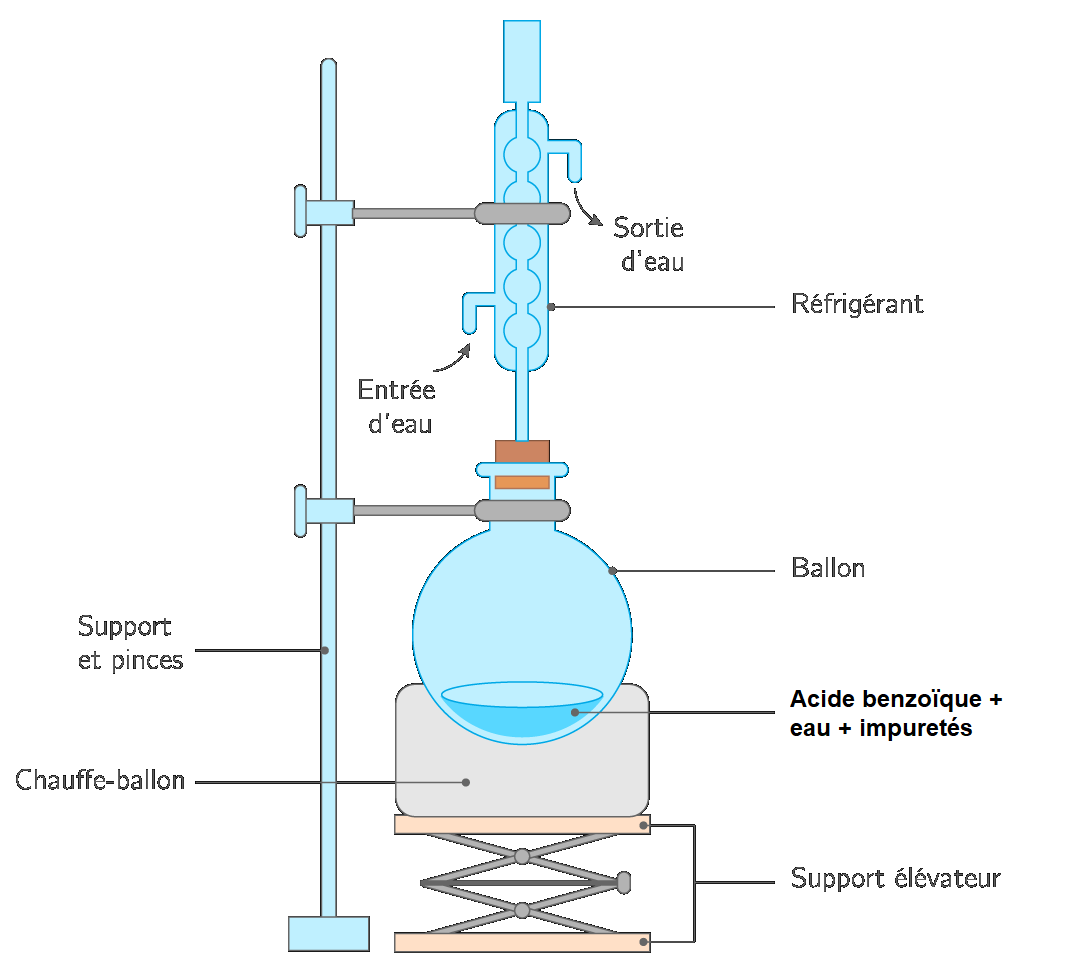 Chromatographie sur couche mince (CCM)
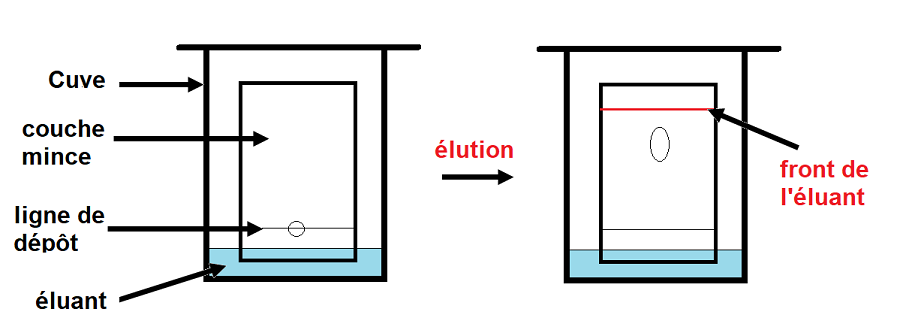 Point de fusion : banc Köfler
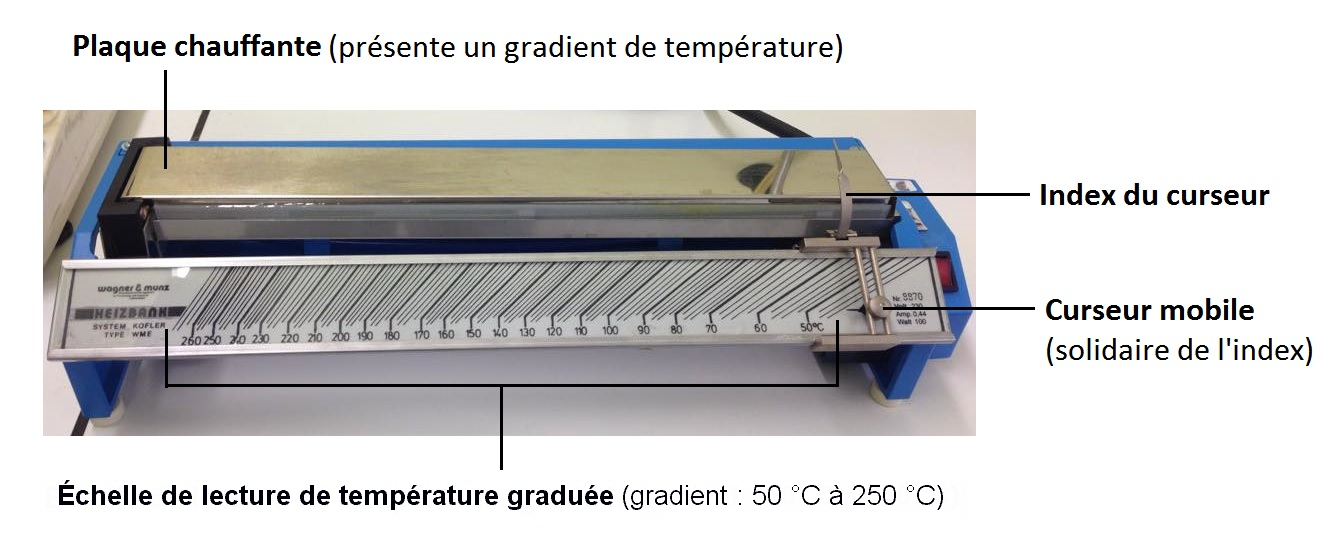